Отгадай сказку!викторина для детей 4-5 лет
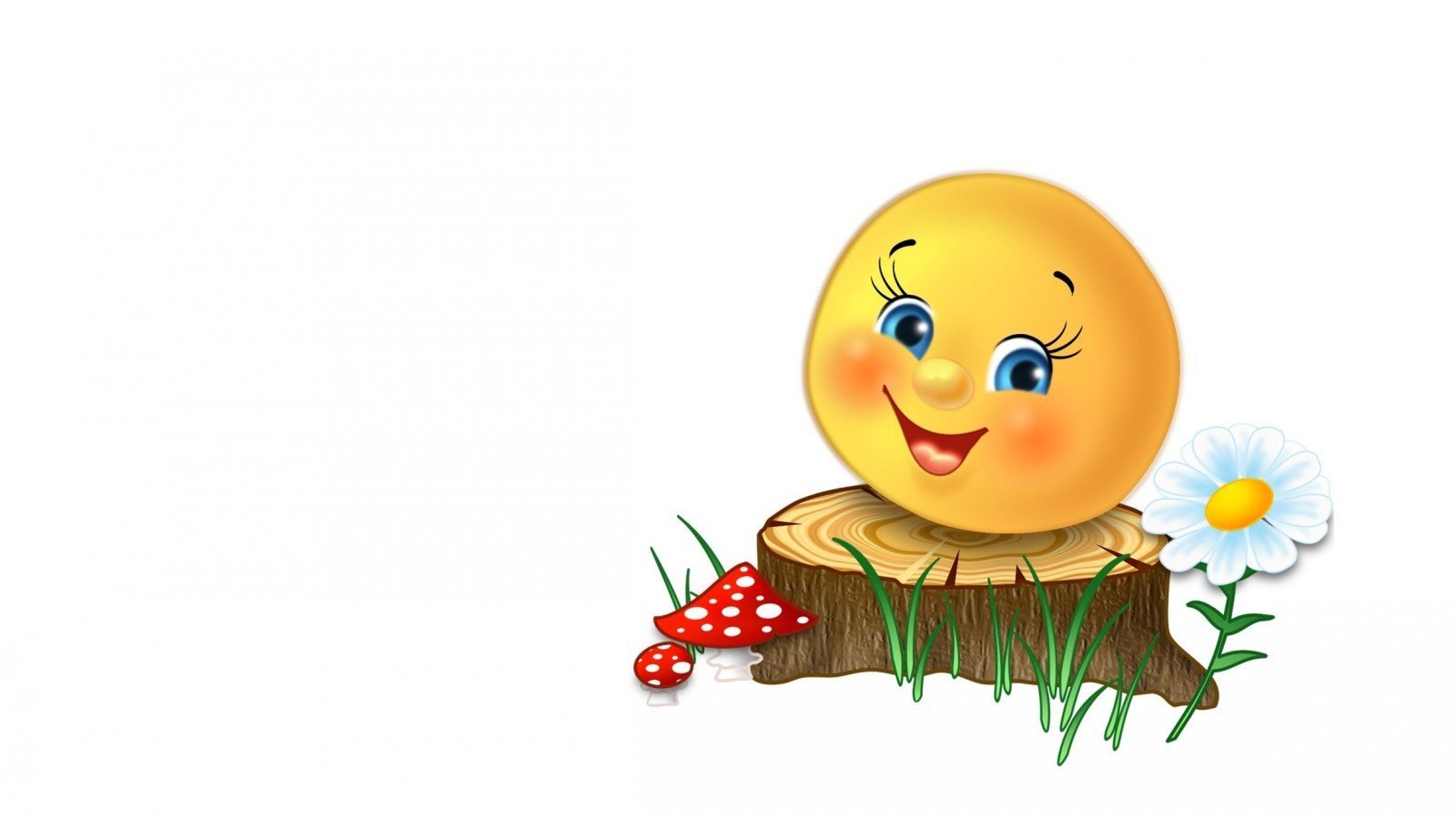 МБДОУ «Детский сад № 10 «Сказка» г. Алатыря Ч.Р.
Воспитатель: Безымянова О. В.
Нашла однажды мышка
Совсем пустой домишко.
Стала жить да поживать,
Да жильцов к себе пускать.
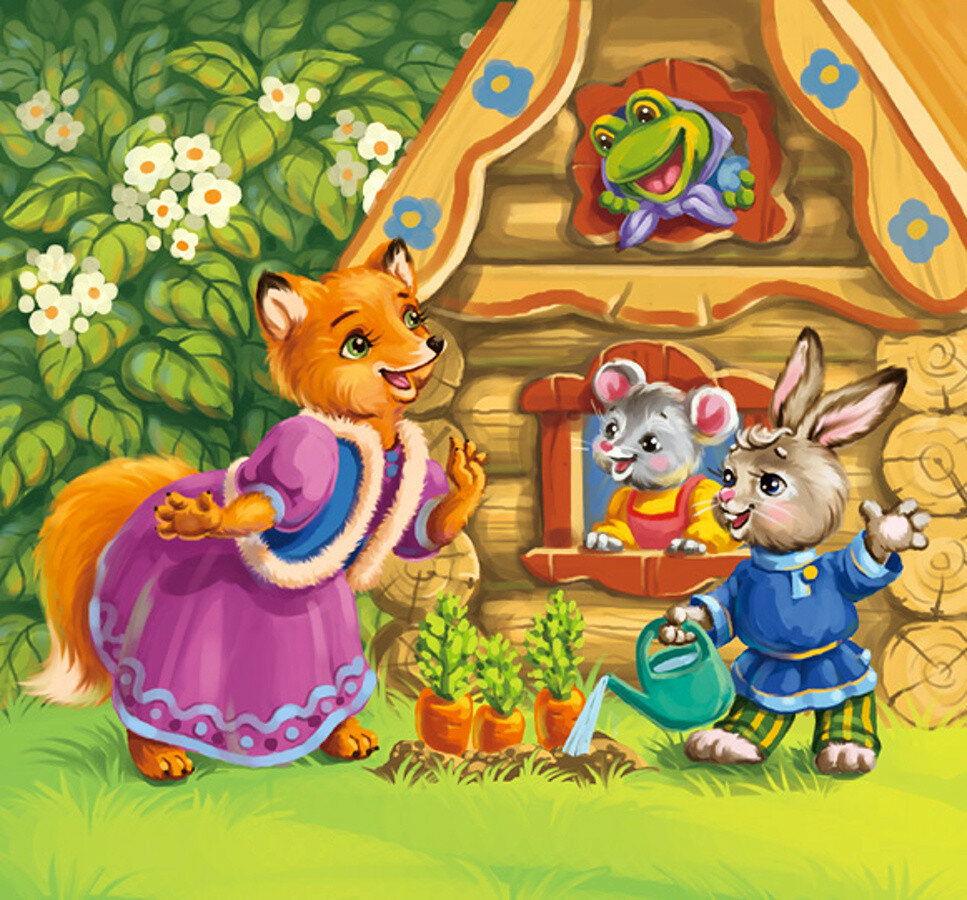 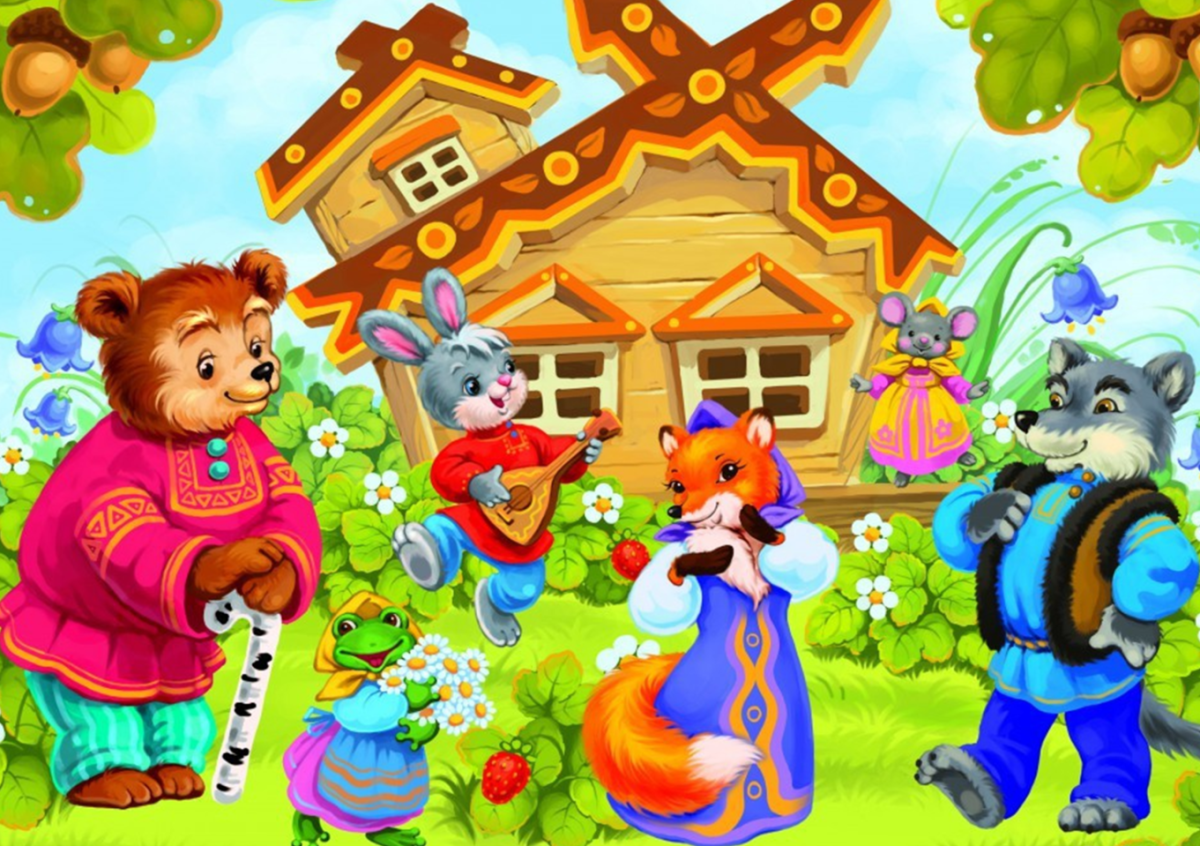 На сметане мешан,
На окошке стужен,
Круглый бок, румяный бок.
Покатился…
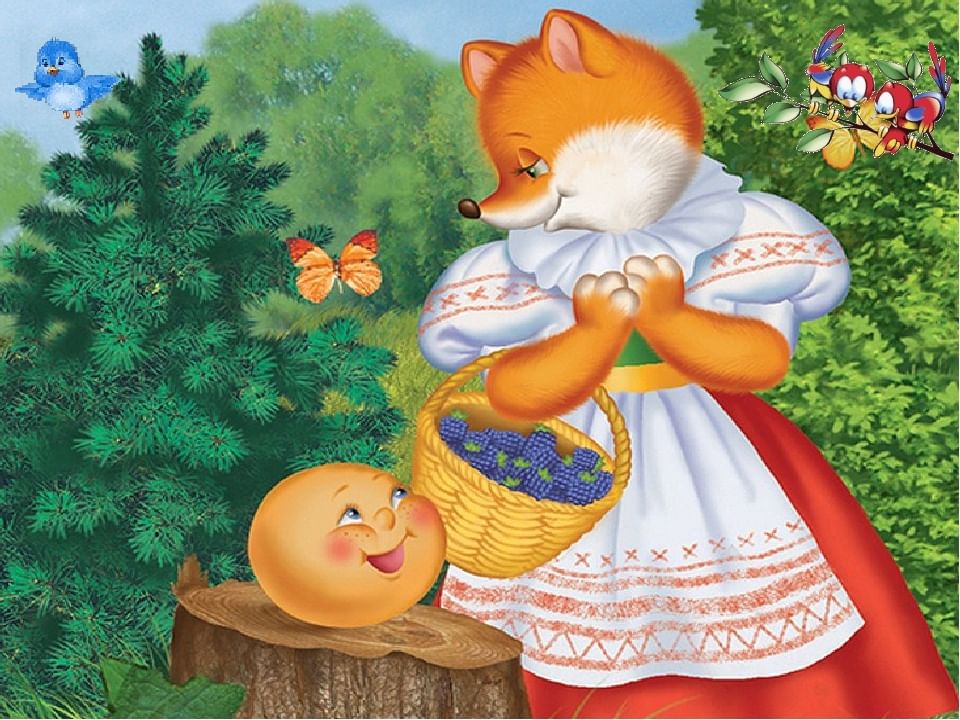 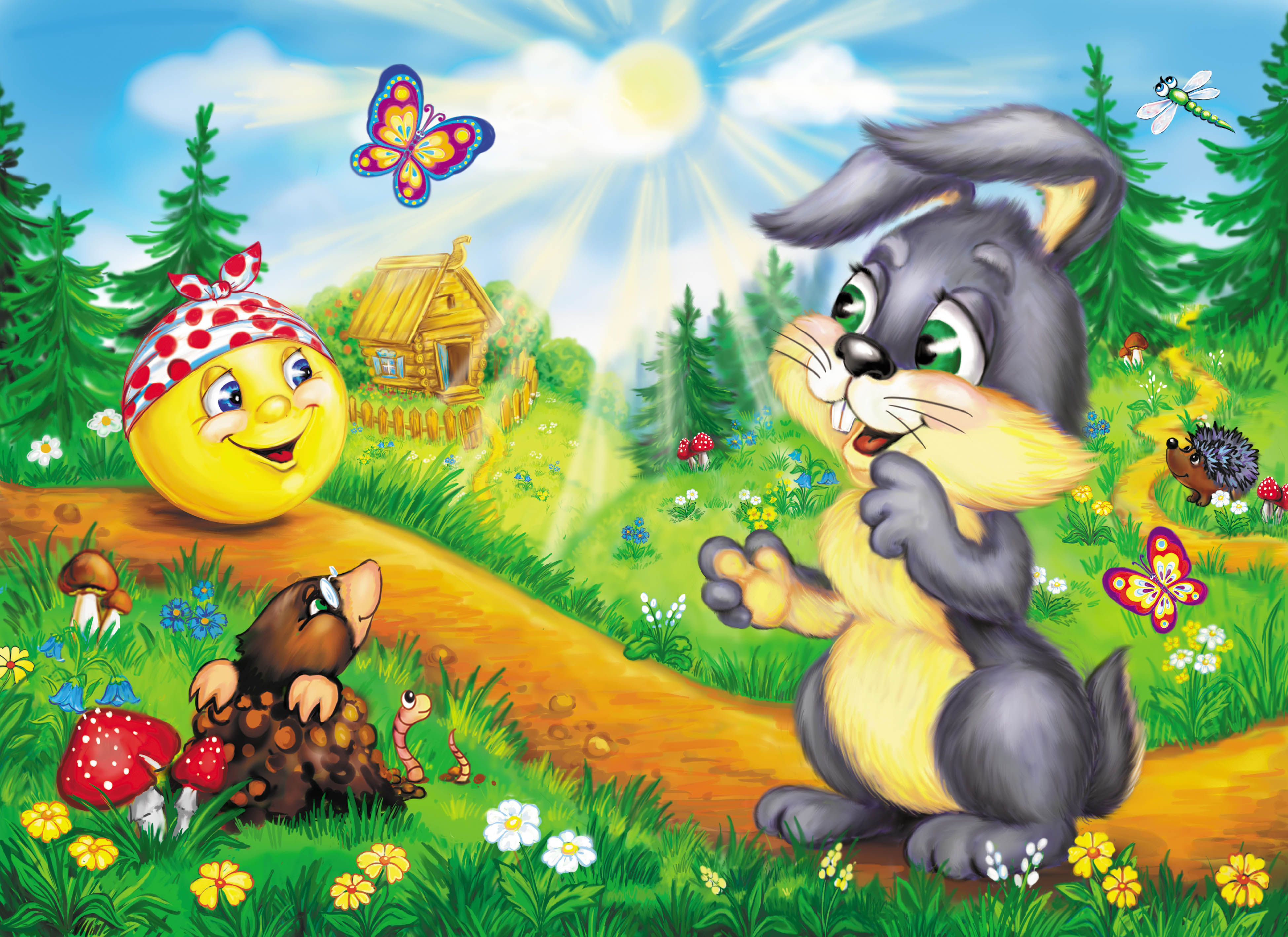 Мы дружно, весело живём
И терпеливо маму ждём.
Она нам песенку споёт,
Накормит, молочка нальёт.
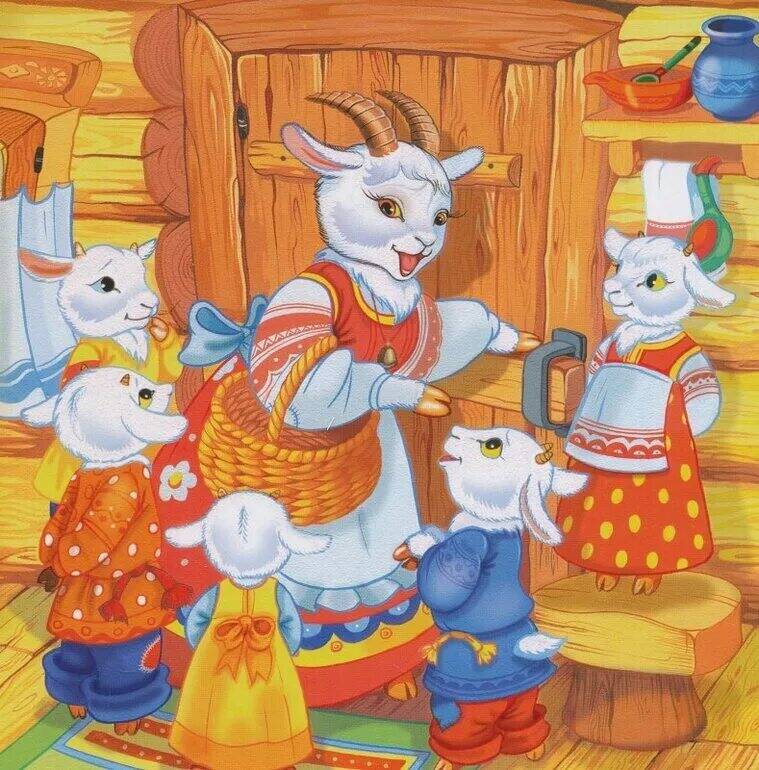 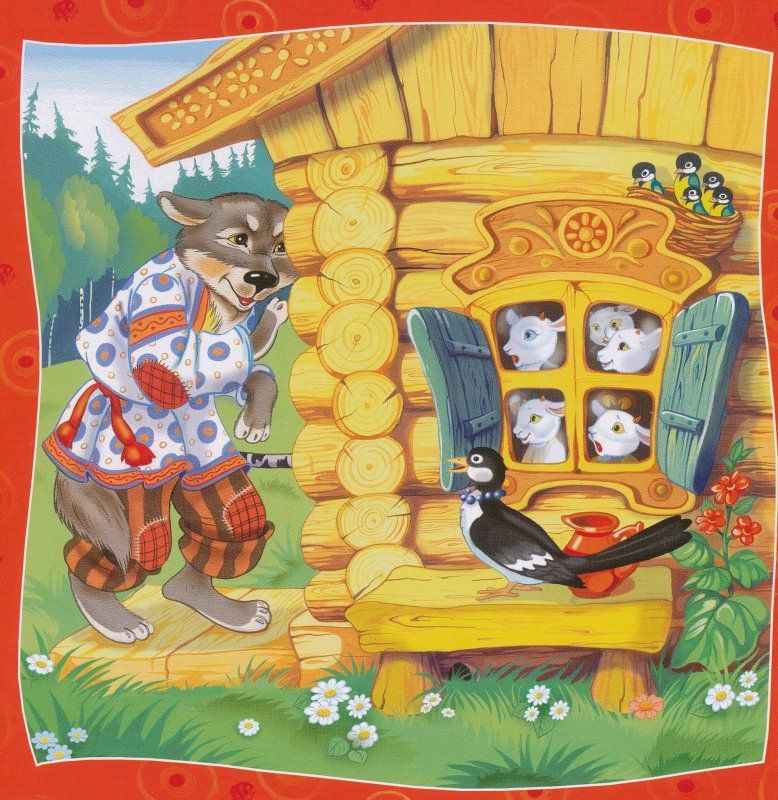 Из леса птицы прилетают, 
Детишек малых забирают,
К Яге в избушку их несут –
Озорников всегда там ждут.
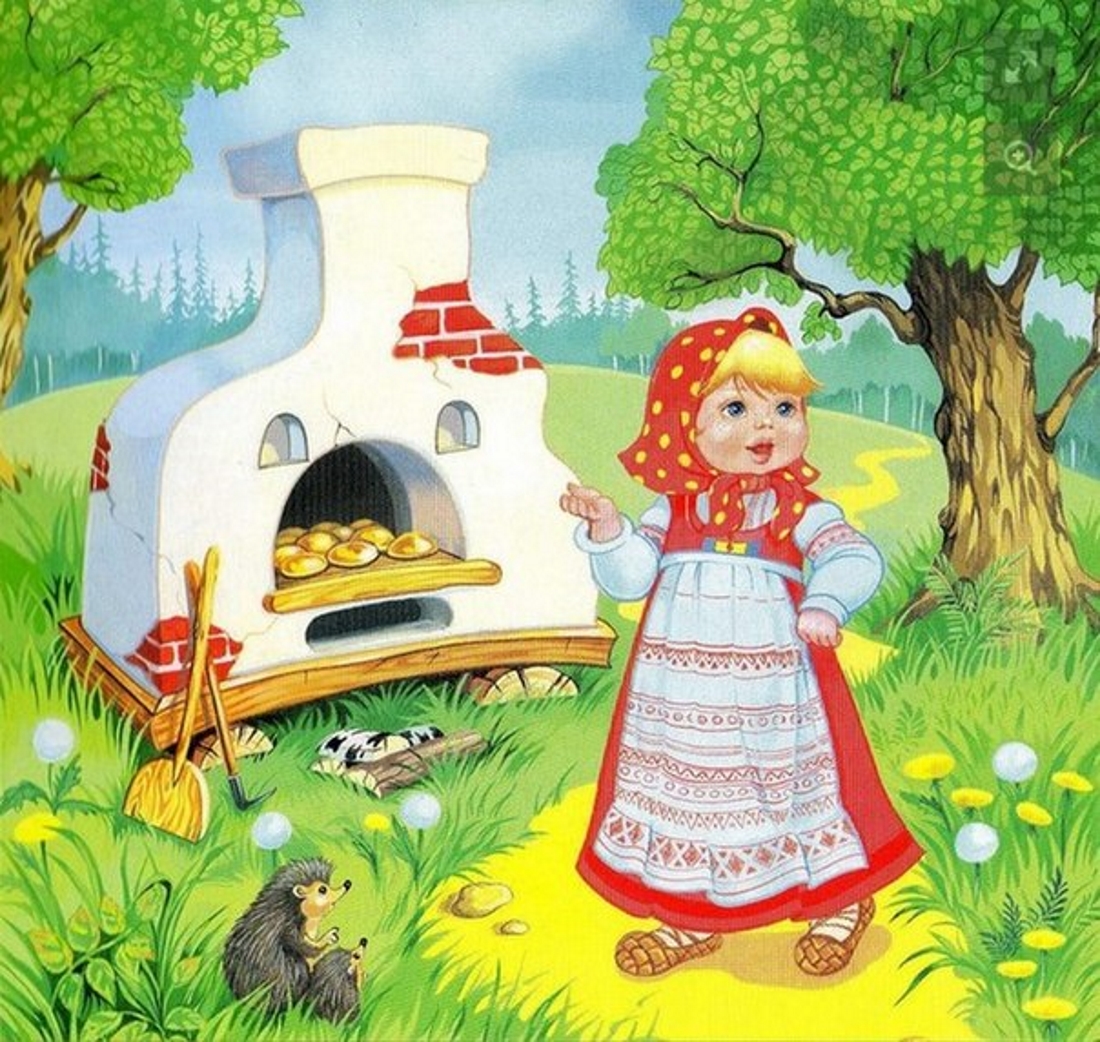 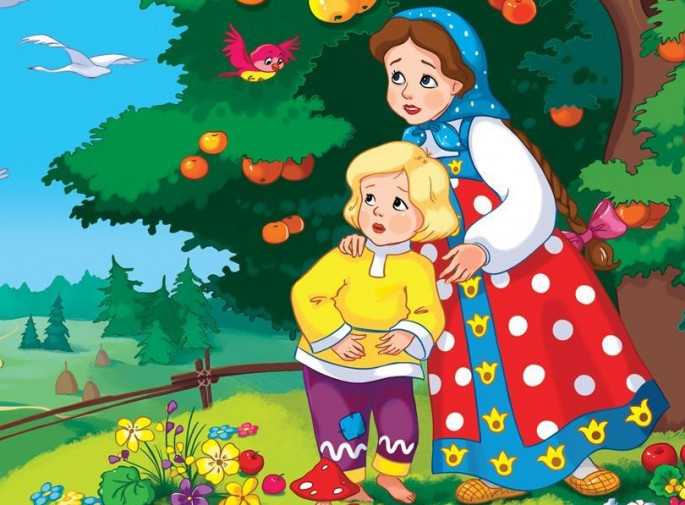 Уговаривала братца
Старшая сестрица:
«Ты из лужицы не пей
Мутную водицу».
Не послушался мальчонка-
Превратился он в козлёнка.
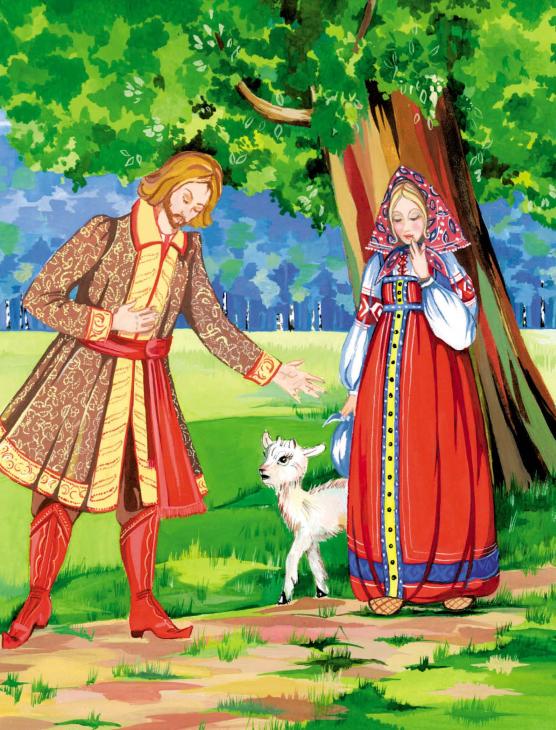 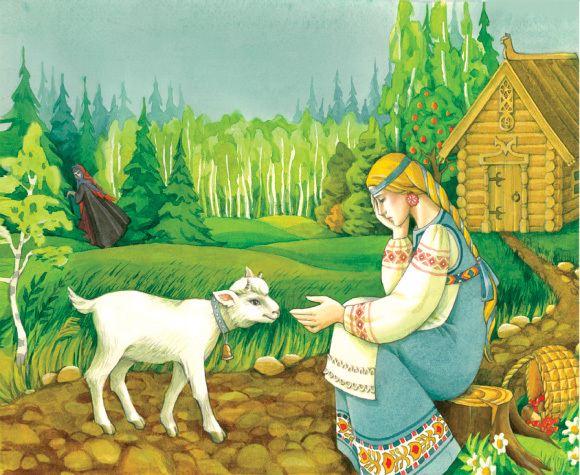 Послушав лисьего совета,
Сидел на речке до рассвета.
Рыбёшки, правда, не поймал,
Лишь хвост бедняга потерял.
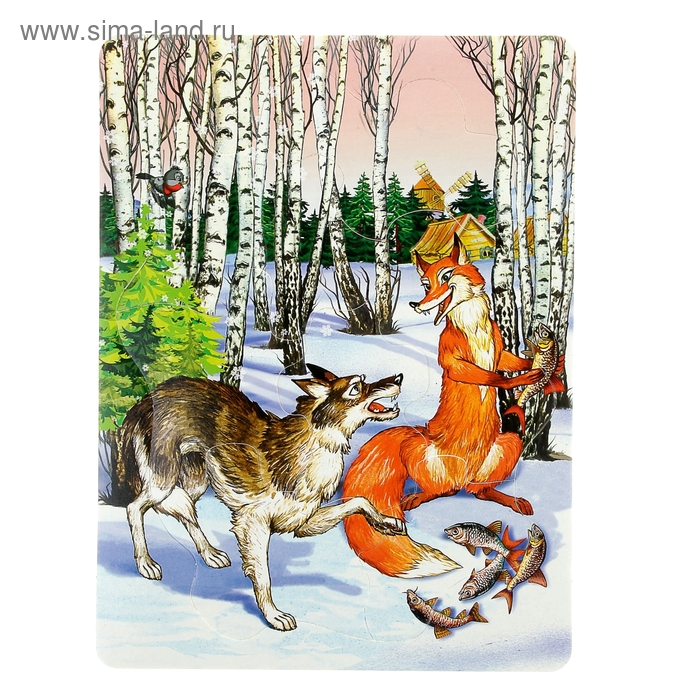 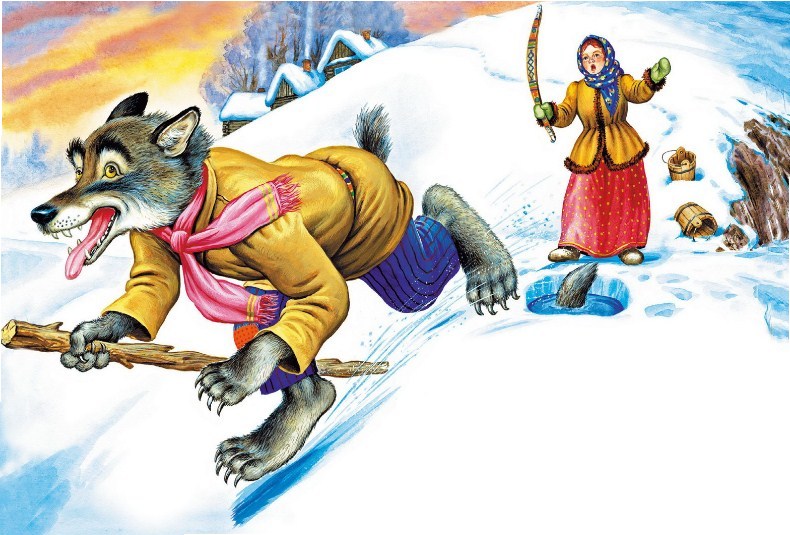 Кот, петух, баран, свинья.В лес отправились друзья,Там и поселились.Жили дружно, веселилисьНе боялись никогоДаже волка самого.
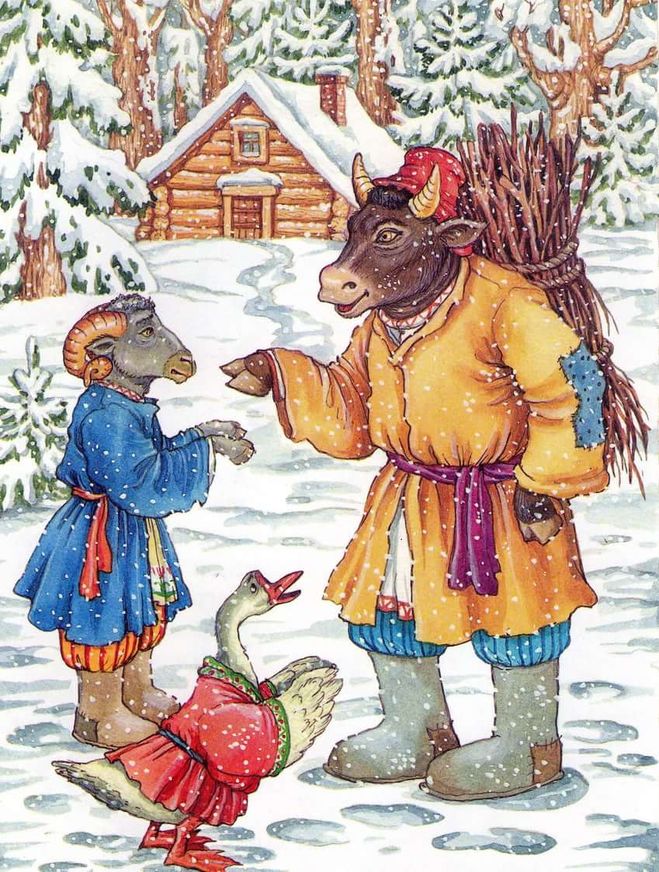 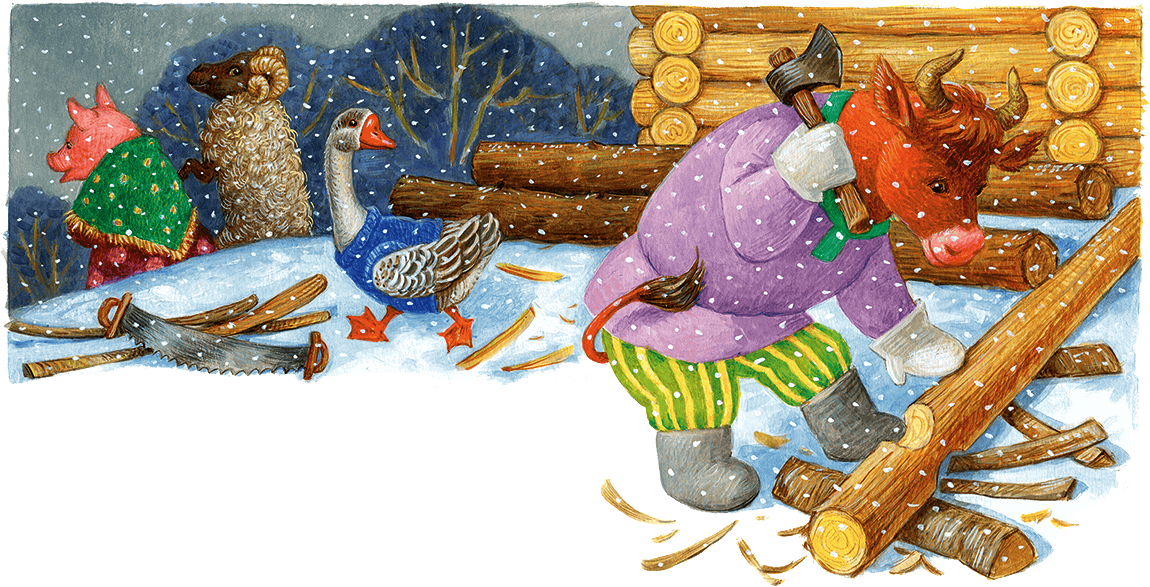 Жили-были петушок да курочка,Петушок все торопился, торопился, Да и подавился!
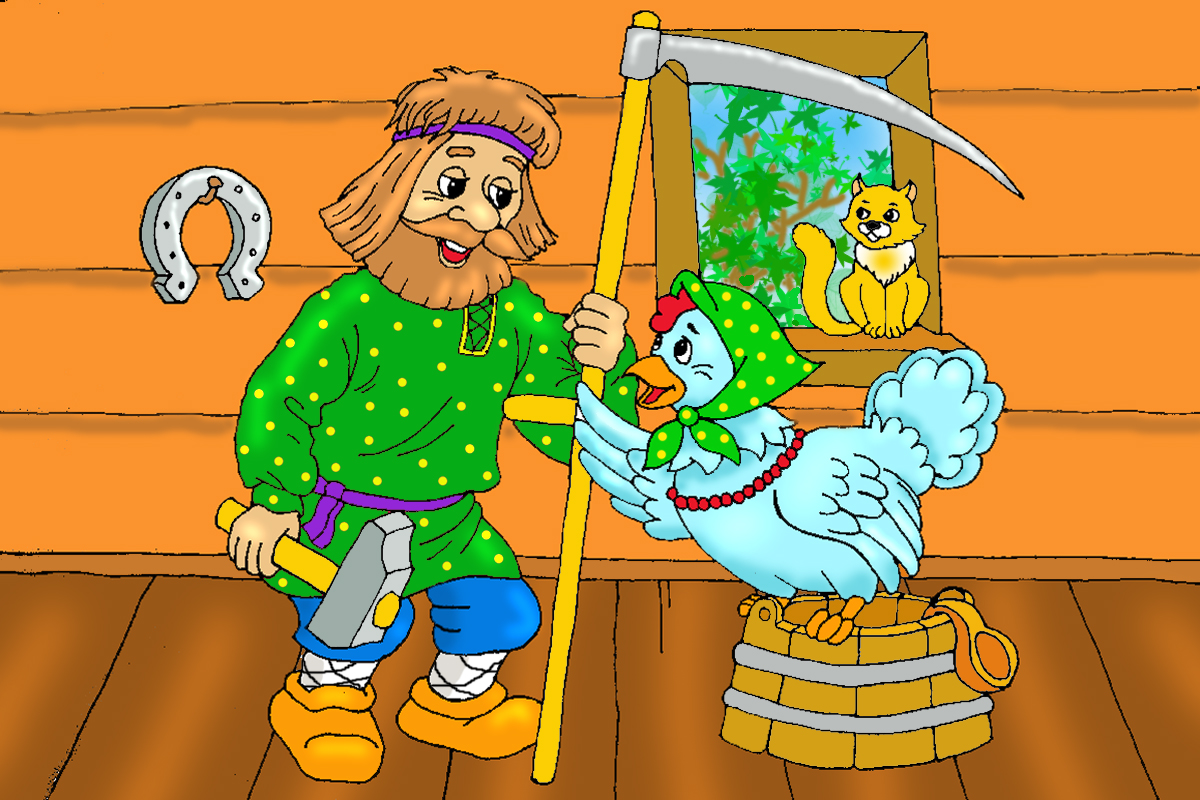 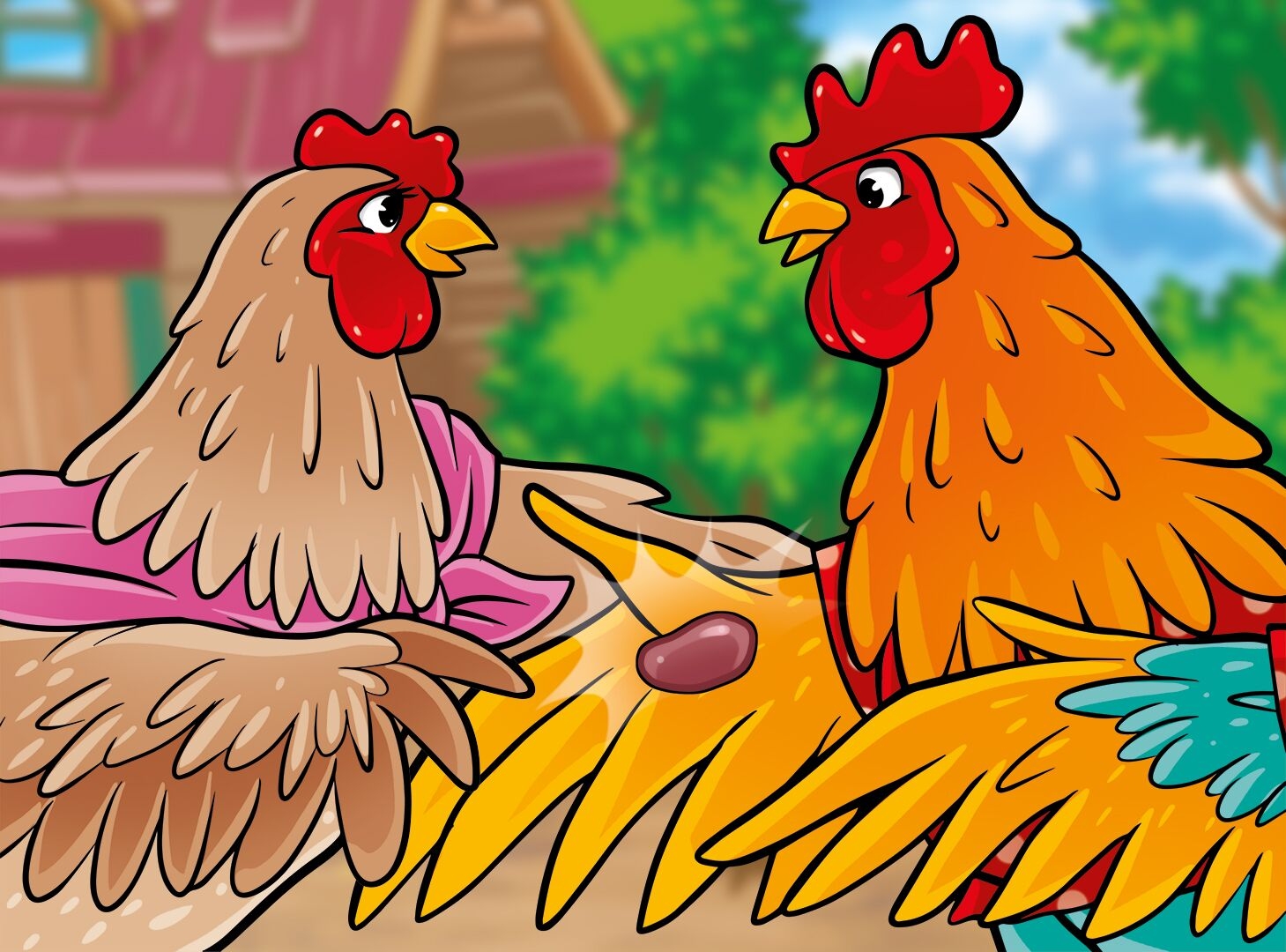 Три братца дружно строят дом,
Тепло, уютно будет в нём.
В работе братцы знают толк,
Не сможет в дом пробраться волк.
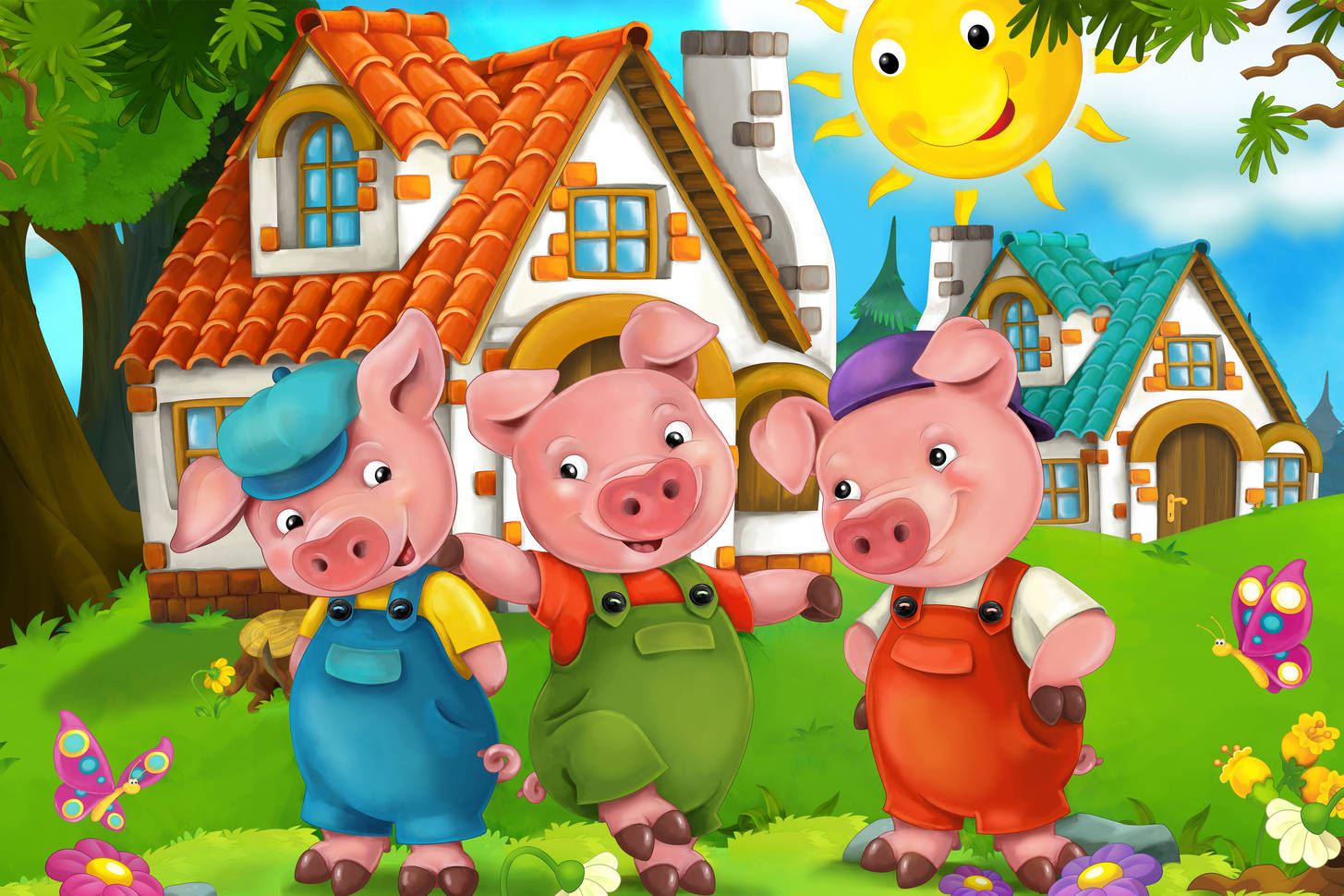 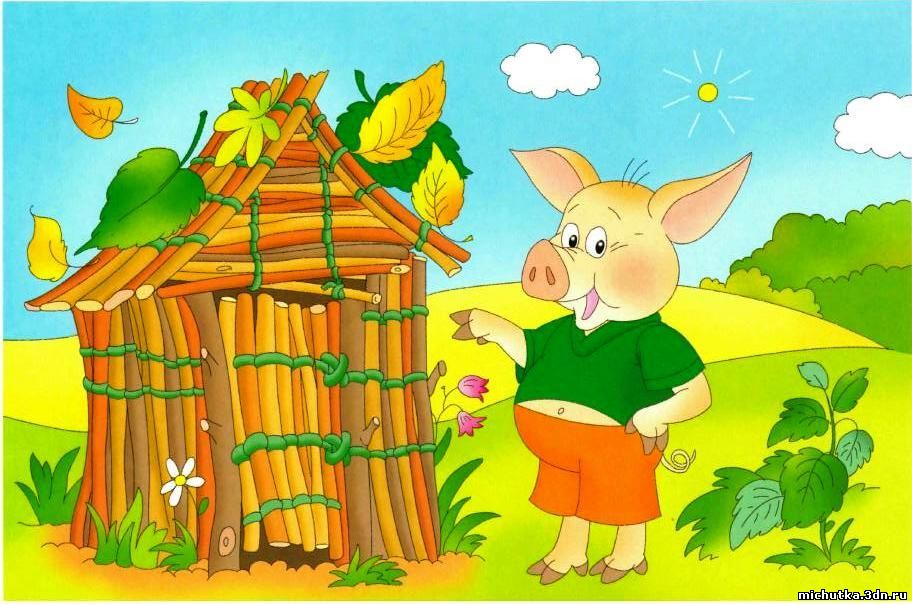 Шапочку надела
И шагает смело.
Песенку поёт, 
К бабушке идёт.
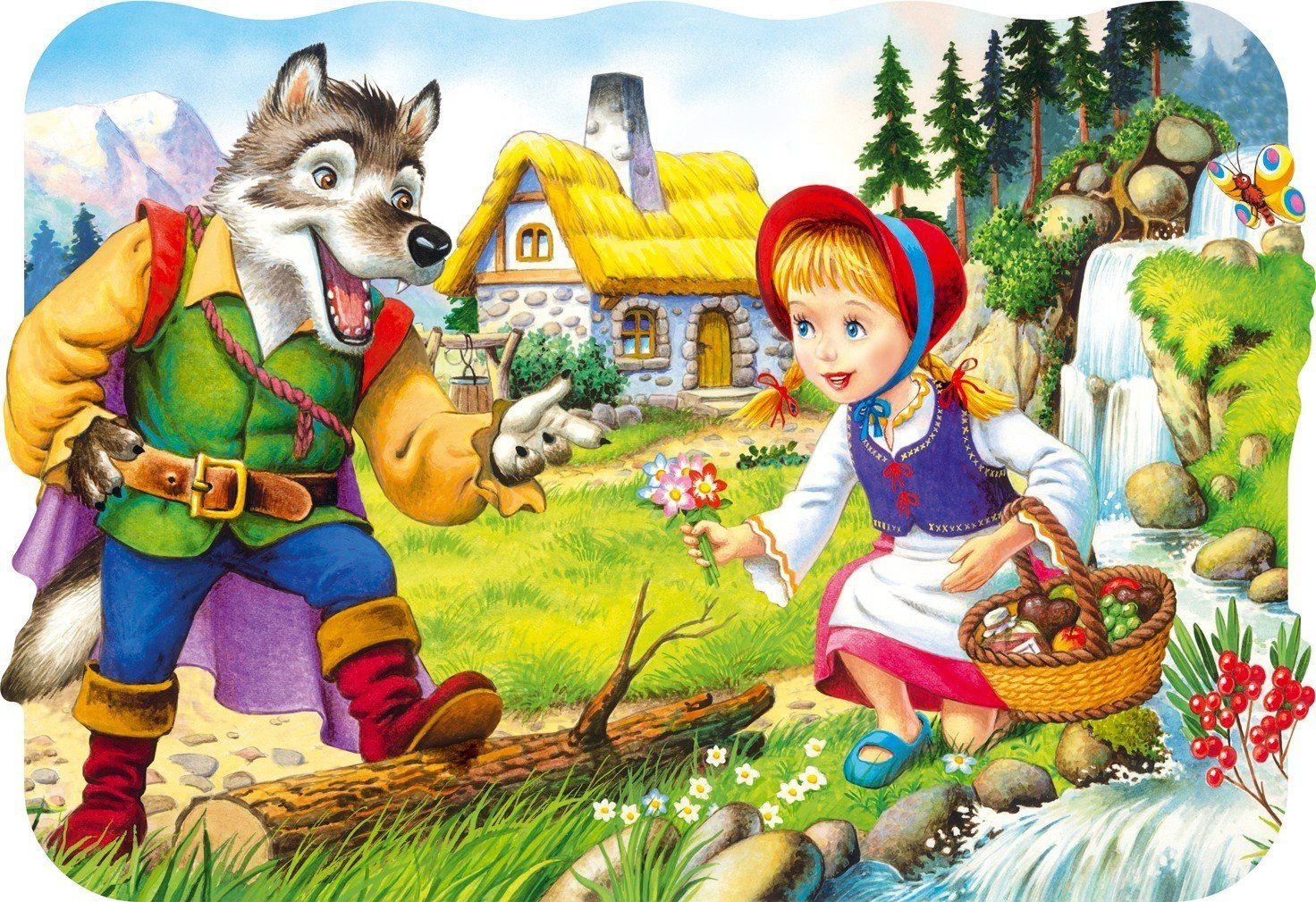 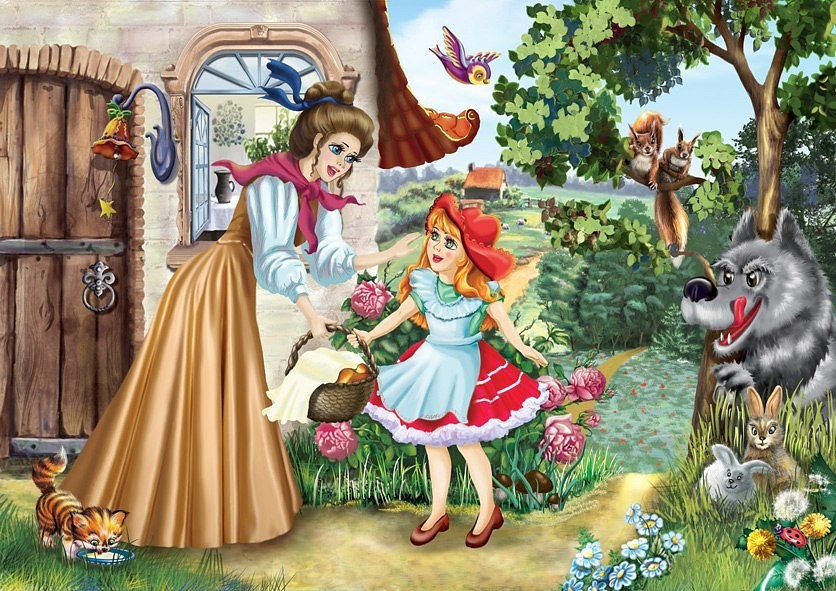 Спасибо за внимание!